History of the Jetpack
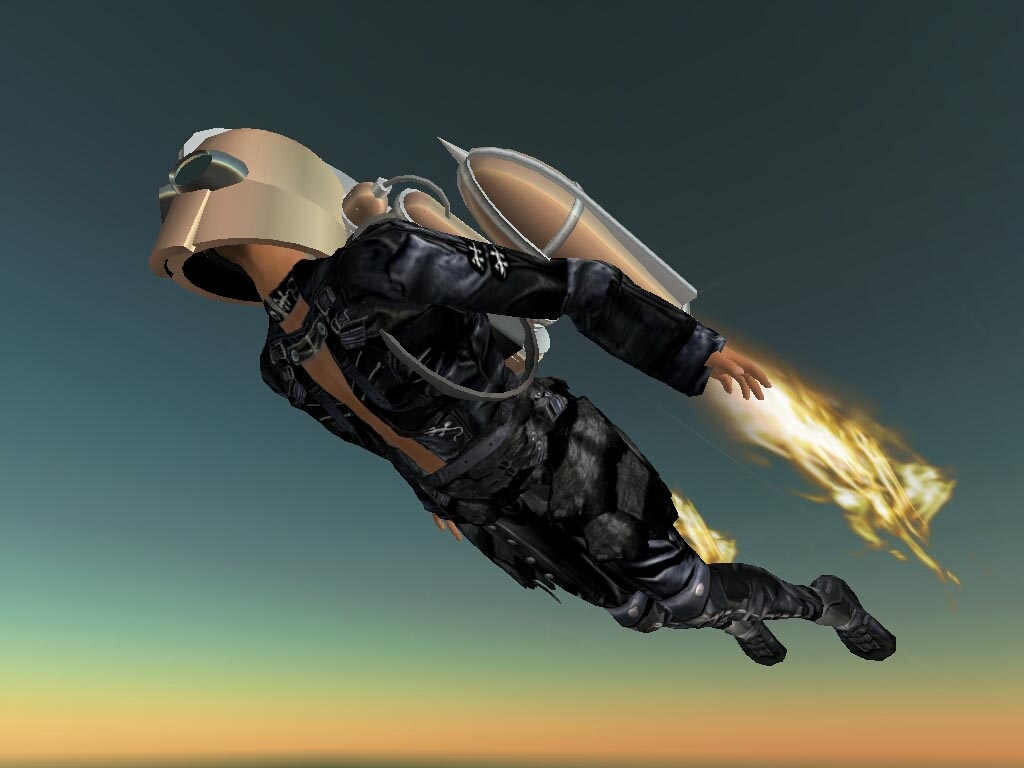 http://jetpack.legazpi.biz/index.html
By Benjamin LISAN
1
History of the Jetpack
1) Introduction
who has not dreamed of flying like a bird, easily, without effort, as you can move from one point to another through the air? Even the middle of a city, a garden, a roof of a building, street by vertical takeoff? Easy to unpack (eg the trunk of a car or station wagon 4x4) and assemble and disassemble ? Many have dreamed of flying, light, easy to drive, with sufficient autonomy. To go to his office, and jump over the traffic jam. They were embodied in the form of a jetpack (a rocket-powered seat / reaction, by a helicopter jet engine ...), backpack or put in the back ... all these solutions have materialized man's obsession to fly almost unhindered. 
In this paper, we trace the history of this idea.
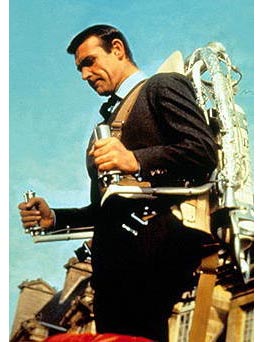 Note: A light disposal (devices) such as paragliders and ultralight is unsuitable to takeoff anywhere. Thus these last two solutions are not the good key solution.
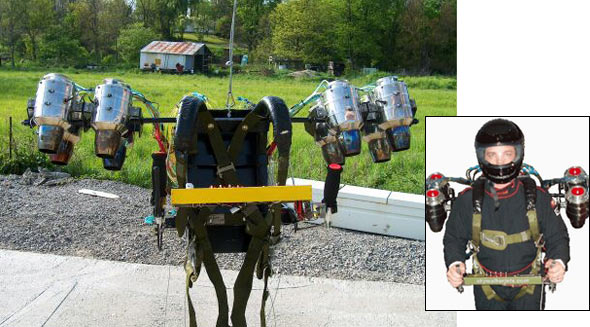 ← Jetpack powered by 8 micro-jets or turbo-jets (?).
2
Scène du film de James Bond, Thunderball (1965)
http://dvice.com/archives/2006/07/jet-pack-the-rocketeer-takes-o.php
History of the Jetpack
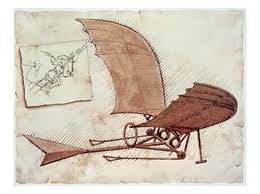 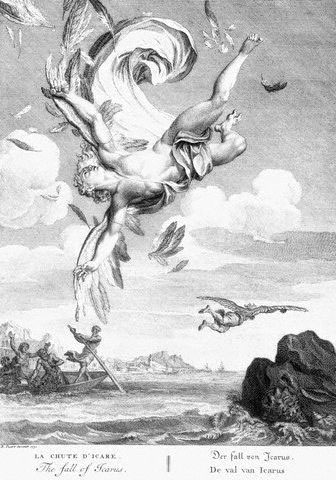 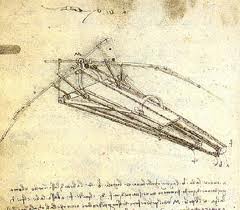 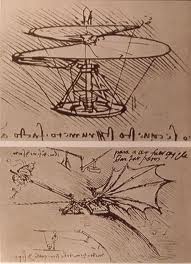 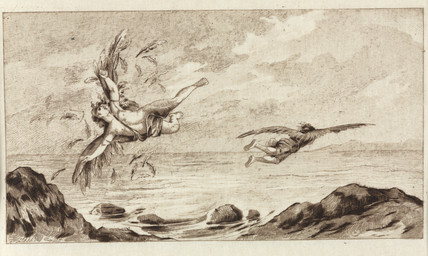 Daedalus and Icarus myth
http://alicestrology.wordpress.com/2009/11/22/cazimi-daedalus-creation-and-loss
Leonardo Da Vinci Flying machines (dreams)
2) The Dream time
For thousands of years people have dreamed of flying. For most of this time, the only term of reference was birds. Not surprisingly, myths and stories had us strapping wings or feathers to our arms and flapping! Source : http://martinjetpack.com/history.aspx
3
History of the Jetpack
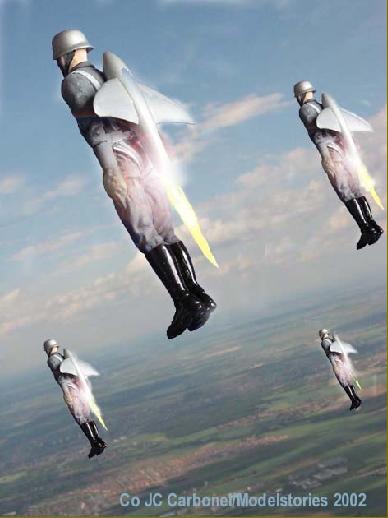 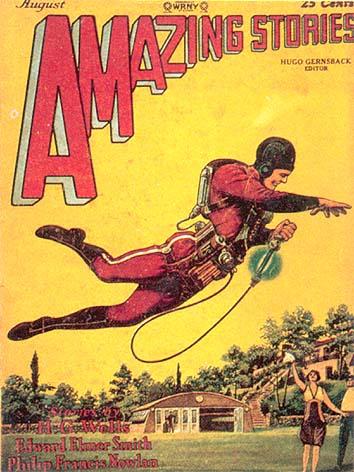 www.time.com/time/photogallery/0,29307,2030642_2209285,00.html
2) The Dream time
2.1) Skylark Of Space 1920s (de E. E. "Doc" Smith's, in Amazing Stories, pulp comic, August 1928) 
As the general public became more technically educated, the idea of strapping feathers to your arms was replaced by a rocket or jet strapped to your back. This concept was so appealing and persuasive that it has been ingrained in our collective psyche. Ask any 5-year old boy what a flying jetpack is and he will draw one! The “jetpack” first appeared in the science-fiction novel The Skylark of Space. Comic-book hero Buck Rogers soon adopted the contraption, and in 1928 it graced the cover of Amazing Stories. Source : http://martinjetpack.com/history.aspx
4
History of the Jetpack
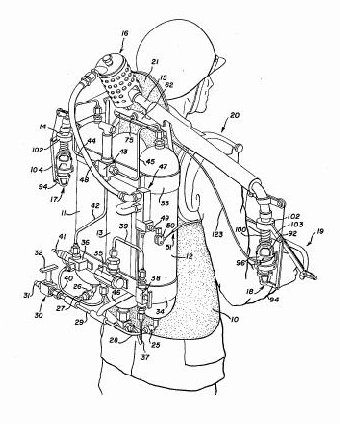 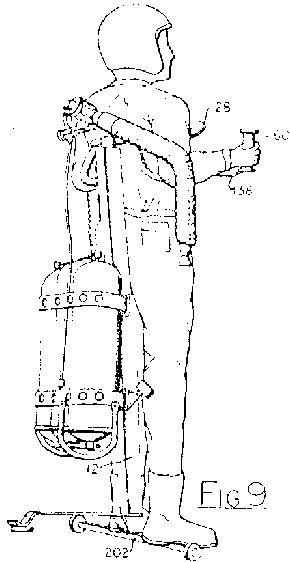 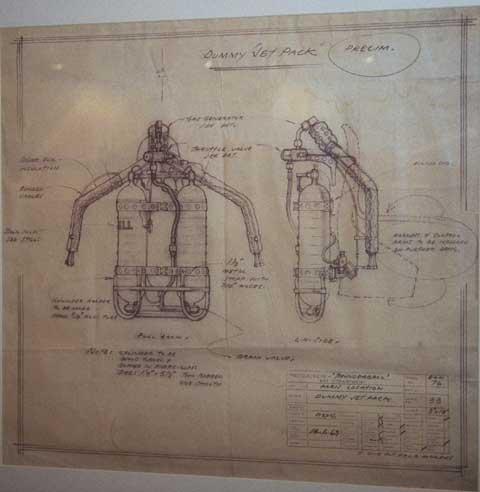 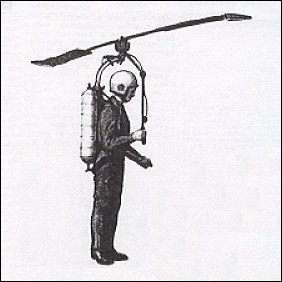 6) American Military 1950s – Pre-projects
The first serious attempts to build a Jetpack were instigated by the U.S. military in the 1950s. The idea was to build the ultimate "all terrain vehicle" to move military commanders around a battlefield. Source : http://martinjetpack.com/history.aspx
www.uncleodiescollectibles.com/html_lib/lis/00041.html
5
History of the Jetpack
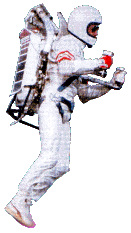 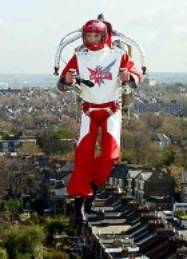 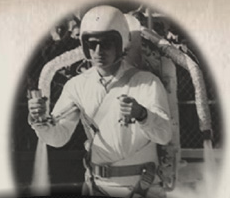 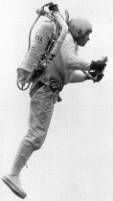 Rocket Bell 1961
7) Bell Jetpack and avatars 1960s
7.1) Jetpack developed by Bell Textron for U.S. Army (1961)
The Jetpack was developed for the U.S. Army by Bell Textron Laboratories in 1961. The high-pressure gas of nitrogen dioxide was released from the nozzles to give a powerful rocket propulsion, but without combustion. It could be a person over the obstacles of 9 meters, at speeds of 11-16km / h. Its flying time is 30 seconds. Nitrous oxide was chosen as the safest fuel for personal use, because no combustion was taking place, just the expulsion of pressurized gas peroxide. The pilot was wearing a corset fiberglass, adjusted for safety. The unit is very light, but its flight range is very low, less than a minute on average 30 s (it is also expensive). Source : http://www.flying-contraptions.com/history.html 
In 1969 Bell tried to build a version turbojet (jet engines), whose autonomy was almost 5 minutes.
6
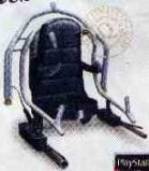 History of the Jetpack
7) Bell Jetpack and avatars 1960s
Autonomy : ~ 30 s max !
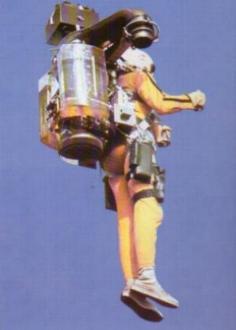 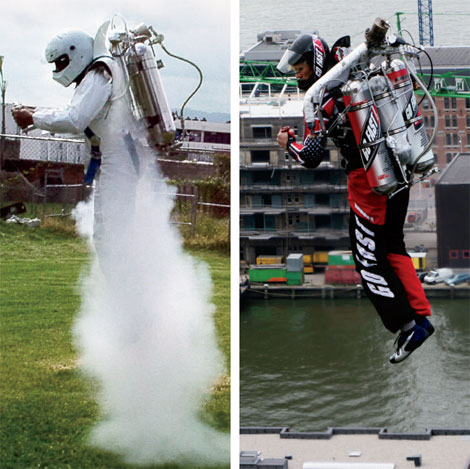 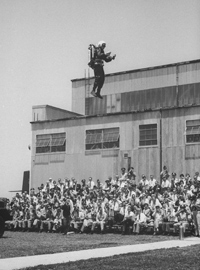 Ed Clark/Time Life Pictures/Getty ImagesA rocket belt demonstration at Fort Bragg.
http://tesla3.com/general/f_transport_jetpack.html
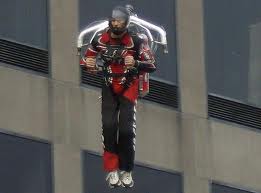 http://www.popularmechanics.com/technology/aviation/diy-flying/4217989
7
History of the Jetpack
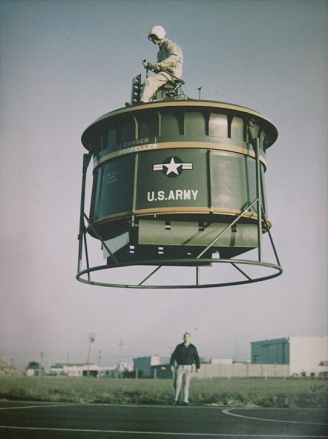 7) Jetpack and avatars 1960s
Stability problems !

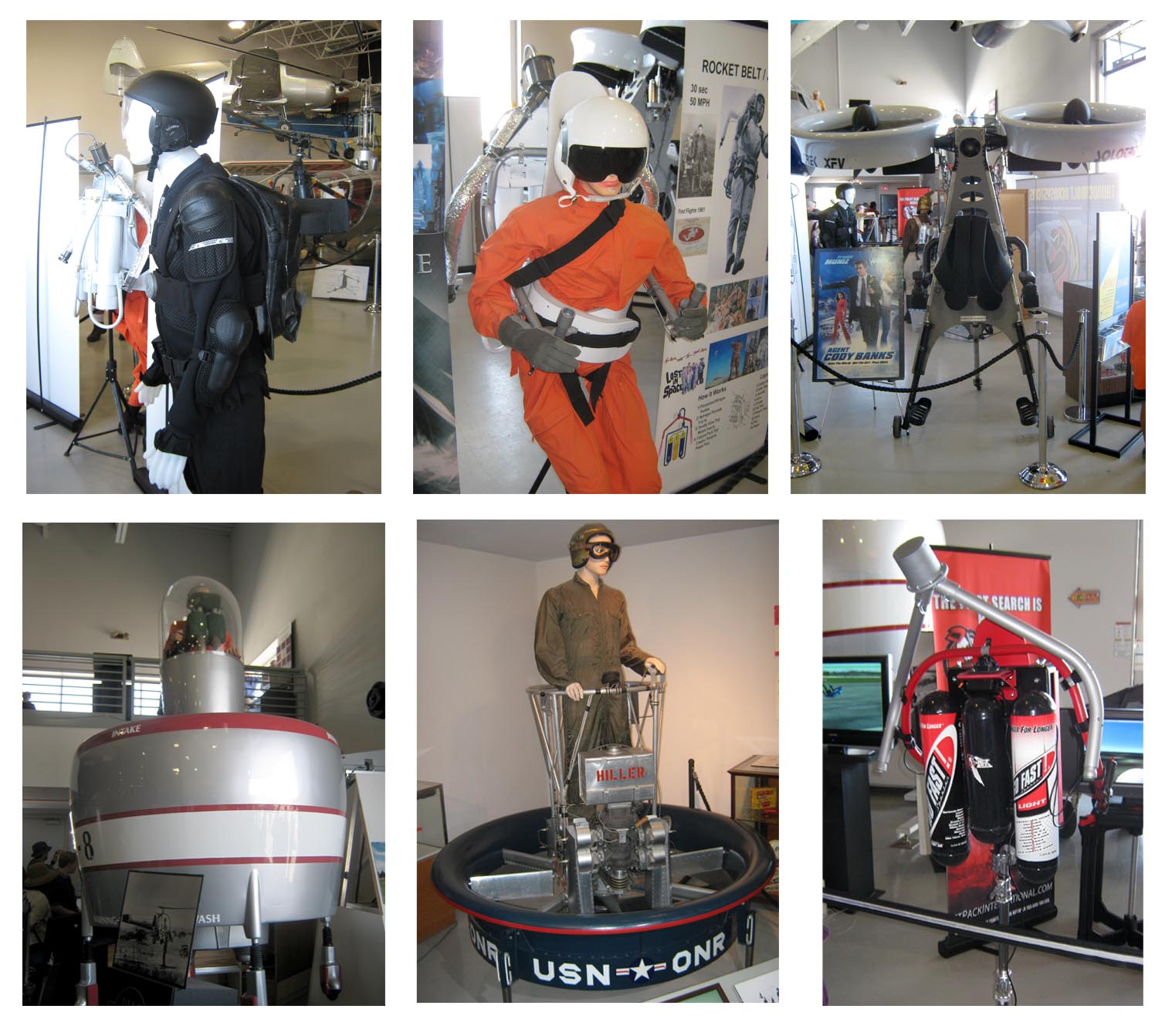 http://blog.squarelight.com/technology/jet-pack-show
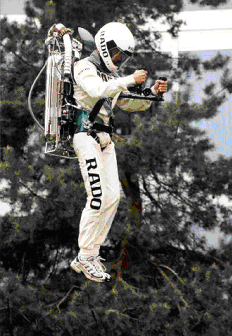 Pic. found at: Aerodium.ca, Aerodium Canada inc.
http://wikiality.wikia.com/File:Jetpack.gif
The Hiller Aviation Museum in San Carlos, California is hosting a Jetpack Show!
www.blogadilla.com/2008/09/06/jetpack-show
8
History of the Jetpack
9
7) Jetpack and avatars 1960s
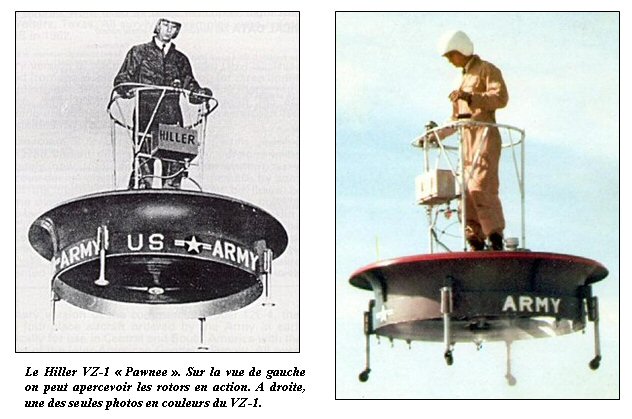 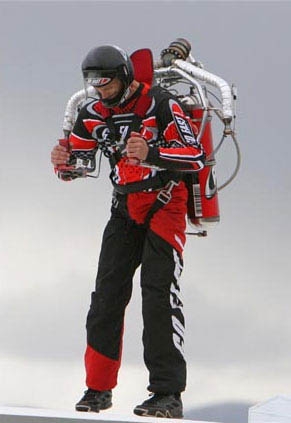 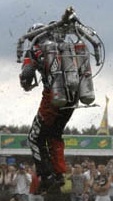 Jet Pack International's T-73 Jet Pack 
August 31, 2007
www.jetpackinternational.com  &
http://uk.cars.ign.com/objects/960/960591.html
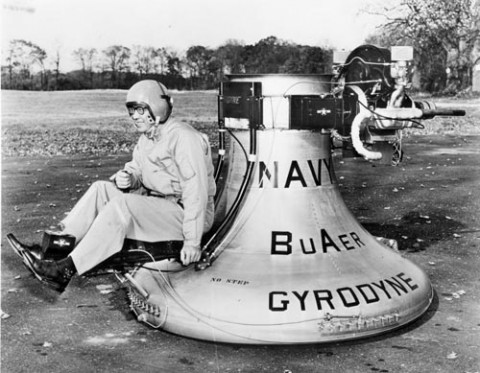 Hiller VZ-1 (~1950) - Stability problems 
This machine, called the VZ-1 "Pawnee" was very easy to handle. Also, the USAF decided she to test it as a platform shooting. The results of these trials were disappointing because every time the pilot made the slightest movement, the center of gravity was moving and the flying device was moving.
http://forum.aviation-ancienne.fr/t1330-ventilateur-plate-forme-jeep-volante-avrocar-aerodyne
← Gyrodyne Model GCA-55 single-seat ground cushion (1959)
← www.barbariangroup.com/posts/2625-xplanes_the_gyrodyne_model_gca_55_single_seat_ground_cushion
History of the Jetpack
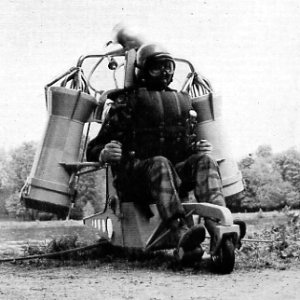 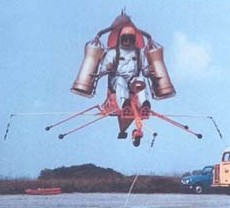 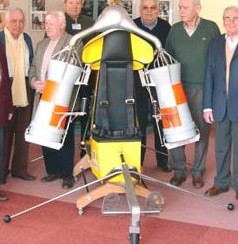 8) Le « Ludion » de Sud-Aviation  (1967 - France) 
In 1967, the company Sud-Aviation and SNECMA have the Ludion, other equipment and autonomous individual with a SEPR rocket engine. It was a cumbersome and costly demonstration that nobody cares. 64 flights Ludion (while credits) were made in 1968, including five free flights without any hindrance. His best performance: a path of 190 meters in 32 seconds, facing a wind of two nodes, representing no wind 520 meters distance to 59 km / h. Its purpose to allow infantry to cross rivers easily and ditches with a payload. But considered eccentric by many, it was abandoned. Source : http://www.museesafran.com
His best performance: a path of 190 meters in 32 seconds, facing a wind of two nodes, representing no wind at 520 meters distance 59 km / h. Weight:  ~ 90 kg
10
History of the Jetpack
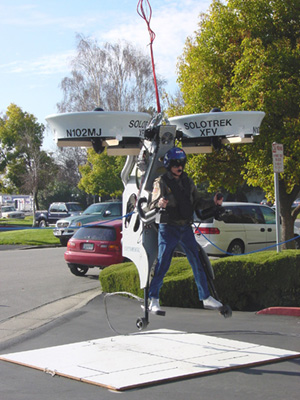 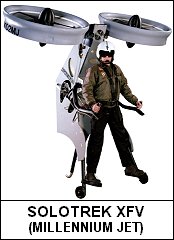 11) Solotrek XFV (2001-2002)
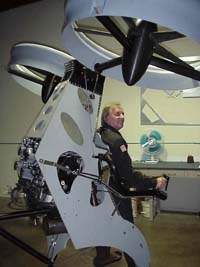 www.autocentre.ua/ac/02/06/images/01/news_1.jpg  http://eurekaweb.free.fr/td3-solotrek.htm
Solotrek XFV (Trek Aerospace Inc.), www.trekaero.com 
Specification and predicted performance 
(sea level;std. day)
Normal gross take off weight : 88 Lbs.
Fuel (15 U.S. Galons) : 98 Lbs.
Mission Payload, net of fuel : 352 Lbs.
Empty Weight : 350 Lbs; ~ 160 kg.   
This project have stoped because lack of fund.
Takeoff/Landing Distance : 0 (VTOL)
Maximum speed : 70 Mhp
Range : 120+ Miles
Hover/Lofter Endurance : 2+ Hours
Engine Type : Advanced Int. Combustion
Fuel Requirements : Heavy-fuel of Gasoline.
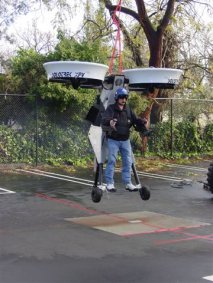 11
Source :  http://en.wikipedia.org/wiki/SoloTrek_XFV
History of the Jetpack
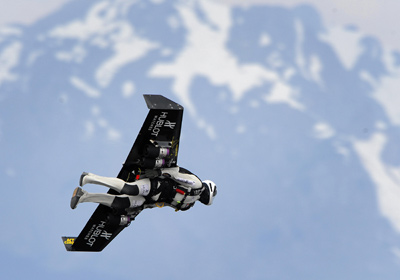 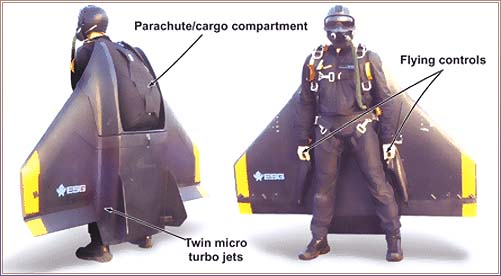 You cannot take off from everywere !
 FABRICE COFFRINI/AFP/Getty ImagesYves Rossy flies his jet-powered winged suit over the Alps in 2008.
http://science.howstuffworks.com/transport/engines-equipment/jet-pack2.htm
Dangerous and stability problems !! Experimental.
12) Yves Rossy jet-powered wing and avatars
http://www.espritcritik.fr/article-revolution-de-nos-deplacement-segway-cam-am-spyder-power-sky-jetboard-powerstrider--41956163.html
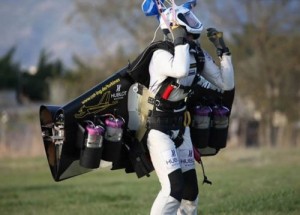 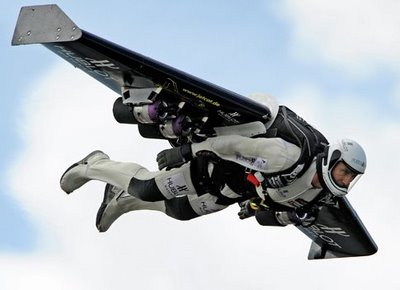 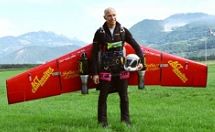 
www.nickcarnes.com/2009/03/ive-got-my-wings-on
12
http://pleasedonotspinthemoon.blogspot.com/2009/01/theres-your-damn-jetpack-now-quit-your.html
History of the Jetpack
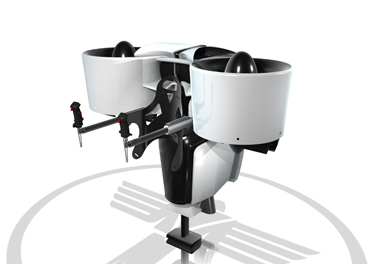 15) Martin Jetpack (2008) (New-zeland)
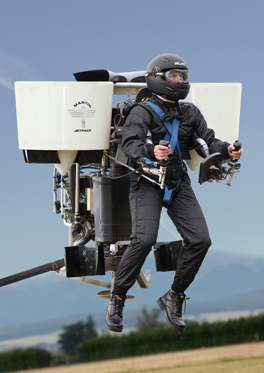 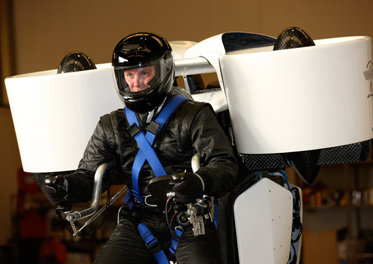 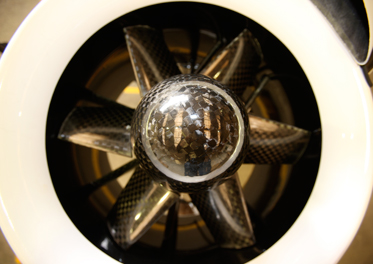 Martin Jetpack works.
~ Safe but expensive.
Constructed from carbon fiber composite, the Martin Jetpack weighs 250 lbs _ 113 kg _ (excluding safety equipment as parachute …) and is 5 ft high by 5.5 ft wide by 5 ft long. Gizmag reports it's driven by a 2.0 L V4 2 stroke engine rated at 200 hp (150 kw) and two 1.7 ft wide rotors made from carbon/Kevlar composite. It runs on regular gasoline, can reach heights of 8,000 ft and has a maximum flight time of 30 minutes. Burn 10.5 GPH, fly at a max of 61 MPH and has a 31.5 mile range.
Martin Aircraft says that as sales and production volume increase they expect the $86,000 => $100,000 to drop to the price of a mid-range car.  
Safety equipment : The Martin Jetpack’s extensive safety features include a rapid deploying parachute, roll cage structure and shock absorbing undercarriage.
Source : http://martinjetpack.com
13
History of the Jetpack
15) Martin Jetpack 2008 (New-zeland)
Martin Jetpack Specifications http://martinjetpack.com/technical-information.aspx
14
History of the Jetpack
15) Martin Jetpack 2008 (New-zeland) - Key Partners
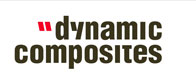 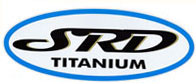 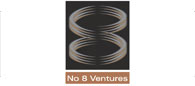 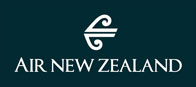 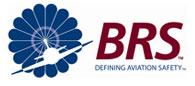 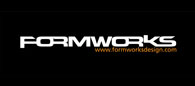 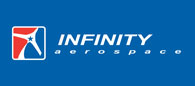 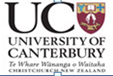 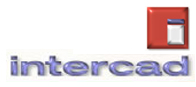 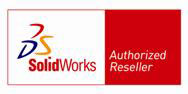 15
Source : http://martinjetpack.com/key-partners.aspx
History of the Jetpack
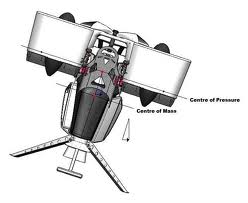 15) Martin Jetpack 2008 (New-zeland)

Advantages :
Safety
10 key partners


Disadvantages
Autonomy : less than < 30 mn.
Difficulties to translocate the Martin jetpack with a personal break car.
Weight with fuel : more > 160 kg => difficult to move / to displace with only one person.  
High cost with all the equipments (safety equipments etc.) : ~ US$ 100.000
reserved for the rich and the military.
Perhaps, possible future military use.
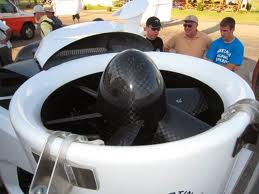 Center of Pressure
Center of Mass
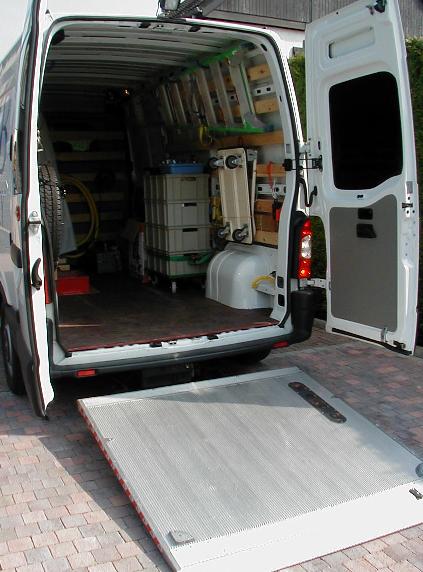 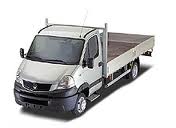 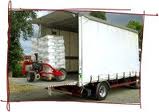 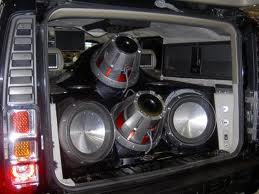 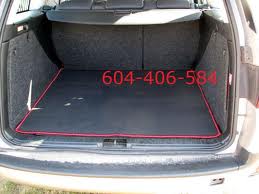 Must be transported on the truck or the transmission range of a van
volume of the trunk of a hummer:  2450 L
16
History of the Jetpack
17) Bibliography
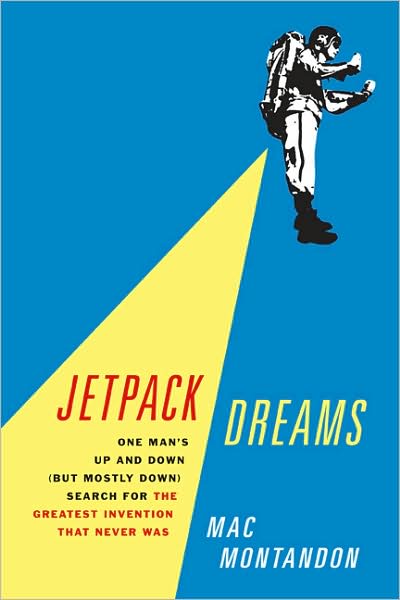 Jetpack Dreams: One Man’s Up and Down (But Mostly Down) Search for the Greatest Invention That Never 
Was, Author: Mac Montandon, Publisher: Da Capo, 2008

Web sites in English : 
http://en.wikipedia.org/wiki/Jet_pack 
http://www.jetpackinternational.com 
http://martinjetpack.com 
Jet Man Yves Rossy : http://www.fusionman.ch/prod/index.html/?page_id=24 
Uncle Odies Jet pack photo gallery (a wonderfull jetpack pictures collection) :
http://www.uncleodiescollectibles.com/html_lib/lis/00040.html 
http://www.uncleodiescollectibles.com/html_lib/lis/00041.html 
Ultra-light helicopters pictures : http://zeeoo.free.fr/forum/forum_2.php?msg=6715 

Web sites in French : 
http://fr.wikipedia.org/wiki/R%C3%A9acteur_dorsal 
http://fr.wikipedia.org/wiki/Rocketbelt 

Ultra-light (one seat) helicopters kits and spare parts :
www.vortechonline.com/kits 
www.vortechonline.com/engines 

Site on homebuilt helicopters : 
www.prismz.com/helio
http://www.ultralightmarket.com/results.asp?view=Gruppe&Gruppe=24 
http://ultralight-airplanes.info/How-To-Obtain-Ultralight-Helicopter-Kits-And-Plans.html 
Homebuilt Coaxial Helicopter : www.rotaryforum.com/forum/showthread.php?t=10464&page=2
http://io9.com/5073639/i-dream-of-jetpacks--mac-montandon-bears-all
17
History of the Jetpack
18) Appendix: solutions which do not meet the criteria selected

Mosquito micro-helicopter  (New-Zealand) (°)
This helicopter, cheap (<$ 30,000 U.S. All taxes included) is not removable and foldable so it can be stowed in the trunk 
of a break car.
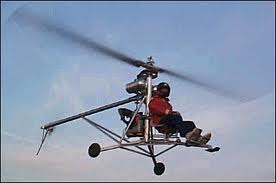 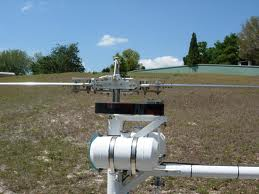 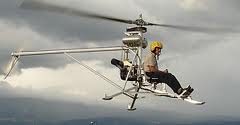 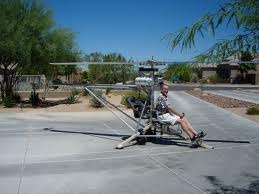 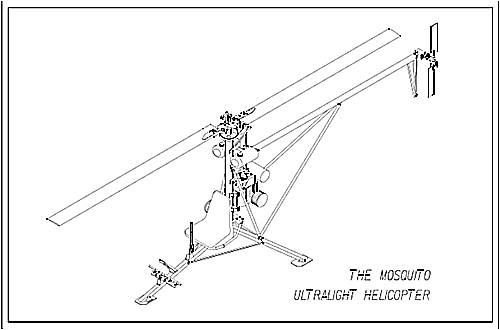 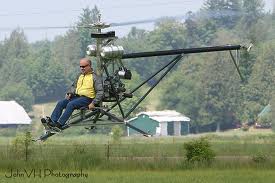 (°) The price of the kit Mosquito Ultralight Helicopter AIR, full is: € 26,800 tax not included;  including, the "kit rapid manufacturing", the MZ-202 engine, instruments, rotors, tank option "Large capacity".
MOSQUITO AVIATION, Blair Hollands, Po Box 439, Kumeu, 0841, Auckland, New Zealand, Web Site: www.mosquito.net.nz, Email: info@mosquito.net.nz, Phone: +64 (0)21 2994122
18
History of the Jetpack
18) Appendix: solutions which do not meet the criteria selected

Ultrasport-254 kit helicopter (1994)
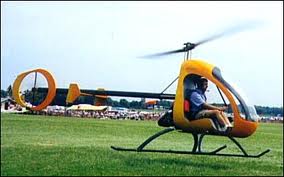 Specifications :

Top Speed, mph  63 (101,39 km/h)
Cruise, mph    63
Range S.M      70
Stall, mph      na
Rate of Climb, fpm  1000
Take Off Distance, ft  0
Landing Distance, ft  0
Service Ceiling , ft  --
HP/HP Range  55
Fuel Capacity, gal  5 (19 l)
Empty/dry Weight, lbs  252 (115 kg).
Gross Weight, lbs  525 (239 kg).
Useful load : 273 lbs (124 kg).
Height, ft    7.5 (2.2 m)
Length, ft    16.7 (5.8 m)
Engines: HIRTH 2706 65 hp (or HIRTH 2703 55 hp).
Main Rotor Diameter: 21 ft. (6.4 m)
Tail Rotor Diameter: 2.6 ft (79 cm / 0,79 m)
Drive System: 12:1 Planetary
Endurance: 1.25 h.
Wing Span, ft  21
Wing Area, sq.ft  --
Number of Seats  1
Landing Gear type  skids
Building Materials  C
Building Time, Man Hours  60
Number of Completed & Flown  1
Information Package  $$5
Plans Cost    $none
Kit Cost    $33900
Certified : FAA ultralight regulations FAR Part 103.
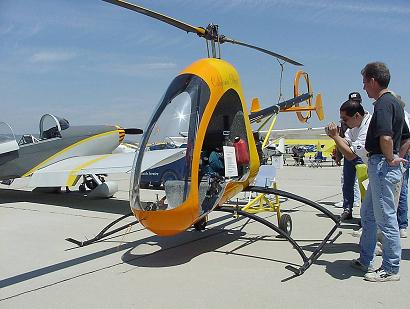 American Sportscopter International, Inc., 11712 Jefferson Ave Unit #C228, Newport News VA, 23606, USA, 
Phone: 757-872-8778, email : assi@visi.net, www.ultrasport.rotor.com  (restricted use).

Sources :  http://www.airsport.com/homebuilt4.ihtml?id=53&cid=16 
www.freqofnature.com/photos/cma2002/index.html 
www.ultralightflyer.com/americansportcopter  & www.aviastar.org/helicopters_eng/ultra-254.php
19
History of the Jetpack
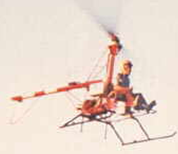 18) Appendix: solutions which do not meet the criteria selected

Furia, amateur construction helicopter(°)
Furia Helicopter e-Plans $49.95, www.plansdelivery.com  & www.plansdelivery.com/furia.htm#
(short free plans : www.sfu.ca/~jst4/plans/docs/misc/Ultralight%20Furia%20Helicopter%20Plans.pdf ).
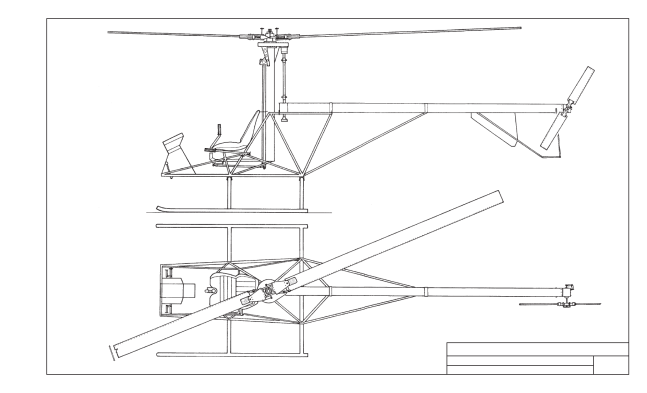 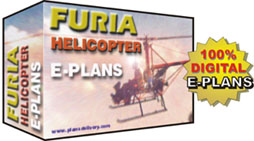 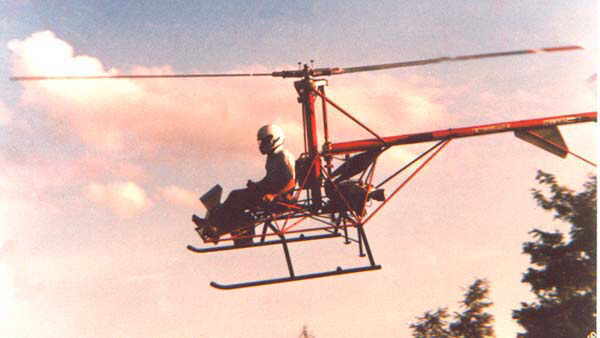 Main Rotor Diameter: 19 ft.
Tail Rotor Diameter: 3.6 ft.
Height: 6.9 ft.
Length: 12.5 ft.
Max Gross Weight: 700 lbs.
Empty Weight: 325 lbs.
Payload (with full fuel) : 350 lbs.
Fuel capacity: 8 gal.
Seats: 1
Range: 80 sm.
Take Off Distance: 0 ft.
Landing Distance: 0 ft.
Vmax.: 95 mph (max. allowable speed level, flight sea level std. day)
Vcr: 70 mph
Climb Rate @ msl: 1100 fpm.
Service Ceiling: 12500 ft.
Engine: Rotax 65 hp.
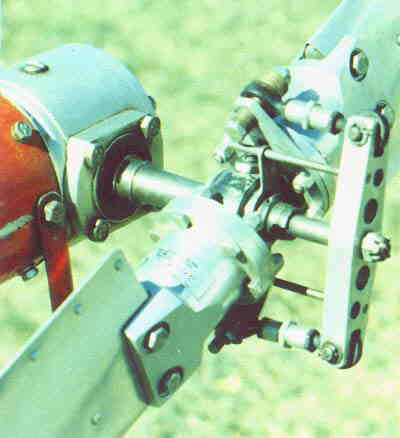 Potential danger of amateur construction
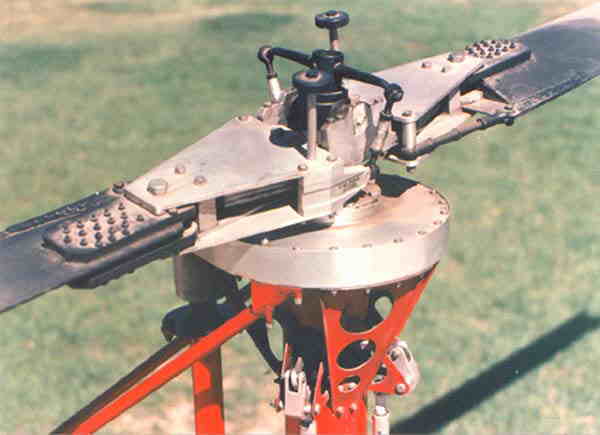 20
History of the Jetpack
18) Appendix: solutions which do not meet the criteria selected

Airscooter II, coaxial personal helicopter (2004)
AirScooter II Specifications

Markets     : Recreational Personal Air Vehicule
              Government and Military
Uses        : Recreation
              Search and Rescue
              Surveillance
Dimensions  : Height ... 11' (3,35 m)
              Wigth ... 7' (2,13 m)
              Length ... 12,5' (3,81 m)
Rotor Blades: 14' Composite Coaxial (4,2 m).
              Four Rotor Design
Air Frame   : Composite Torque I-Box
Speed       : Minimum ... Hover
              Maxmmum ... 55 Knot (100 km/h)
Empty Weight: ~254 lbs (115.2 kg) (i.e. Curb Weight).
Useful Load : Approximately 250 lbs (113 kg).
Features    : Coaxial Stability
              No Tail Rotor
              Floats for Cushioned Landing and Water
Power System: Aero Twin Four-stoke 65 HP Aerobatic Engine
              with Quiet Belt Drive Reduction
Power weight: 95 lbs (43 kg)
Endurance   : 5 Gallon (19 L) (Approximately 2 hours). 
Price       : < US$50.000
Although its operating ceiling is around 10,000 ft (2 700 m), the AirScooter II is incapable of autorotation emergency descent, and is intended for recreational flying at low altitude, ie, at or below 50 ft (15 m) above ground level (AGL).

Sources : www.airscooter.com/pages/airscooter_specs.htm 
http://en.wikipedia.org/wiki/AirScooter_Corporation 
In French : www.jeunes-ailes.org/t3182-airscooter-2
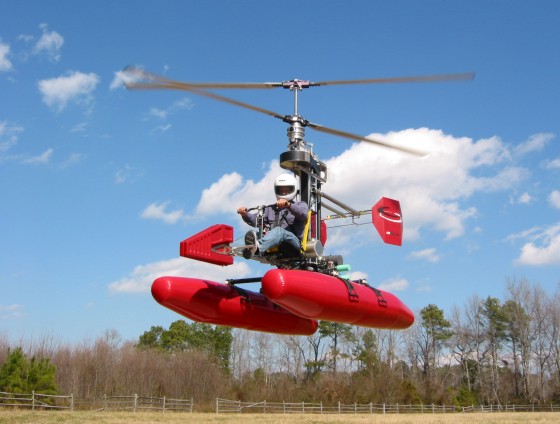 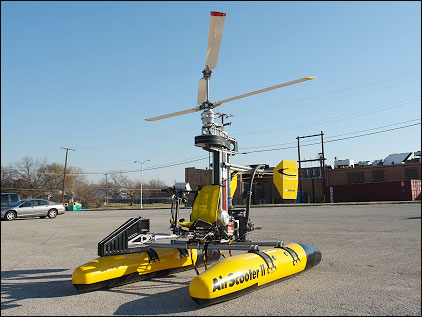 21
History of the Jetpack
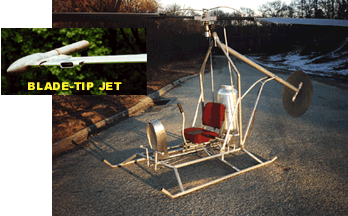 18) Appendix: solutions which do not meet the criteria selected
Skylar, Choppy, G-1, Kestrel, kit & 1 seat helicopters(°)
Kestrel
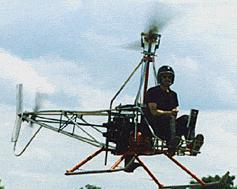 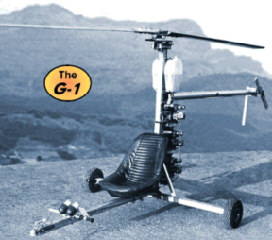 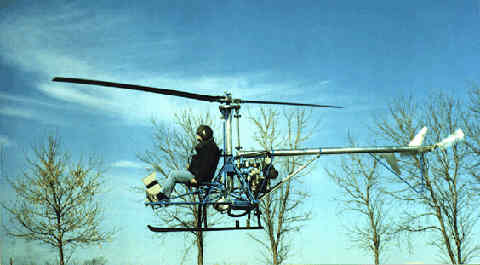 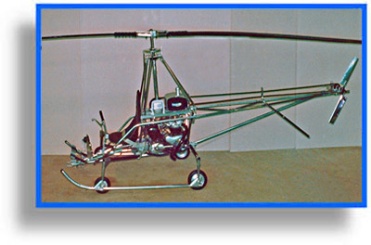 History of the Jetpack
19) Appendix: solutions which do not meet the criteria selected
Lonestar (Redback aviation), CH7 helicopter, Helicycle helicopter, Mamba Air
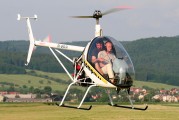 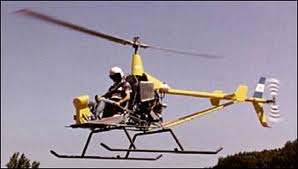 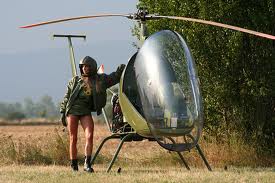 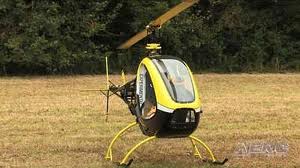 Mamba Air CH7
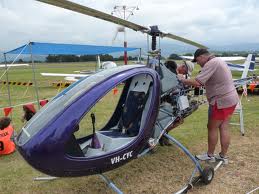 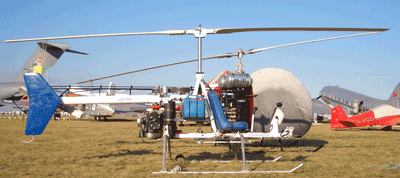 History of the Jetpack
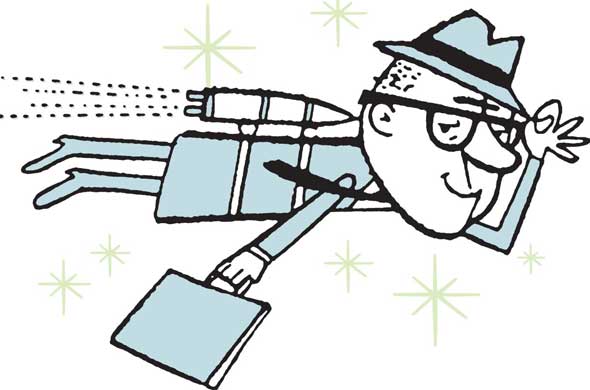 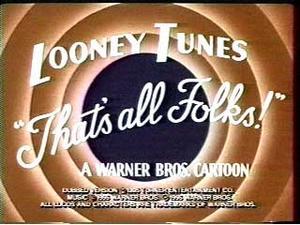 That’s all folk !
To contact the author of this document:
Benjamin.lisan@free.fr
24